The National Landscape of ECE Governance
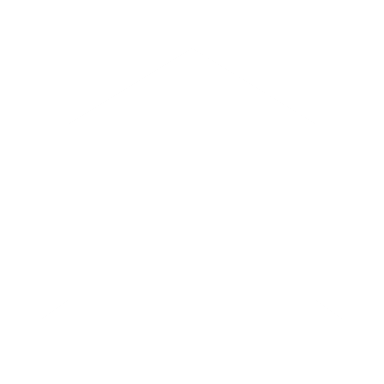 NASLEE Roundtable Meeting
October 13, 2023
[Speaker Notes: IMPORTANT: PLEASE REVIEW ALL COMMENTS ATTACHED TO SPECIFIC SLIDES AND NOTES BELOW EACH SLIDE FOR INSTRUCTIONS!

SHORT INTRO: 
Thank you all for inviting me [or us for multiple speakers] here today. I hope everyone is well. My name is [NAME], and I am a(n) [ROLE] at Education Commission of the States.   
We are excited about the opportunity to share our knowledge as well as the national landscape on [TOPIC].      

REGULAR INTRO: 
Thank you all for inviting me [or us for multiple speakers] here today. I hope everyone well. My name is [NAME] and I am a(n) [ROLE] at Education Commission of the States.  
We are excited to have the opportunity to share with you our knowledge as well as the national landscape on [TOPIC].     
Before we dig into the content, I would like to take just a couple minutes to share who we are at Education Commission of the States and how we support state education leaders — particularly, for those of you who might be unfamiliar with us.]
Early Care and Education Governance Structures
CREATED
CONSOLIDATED
COORDINATED
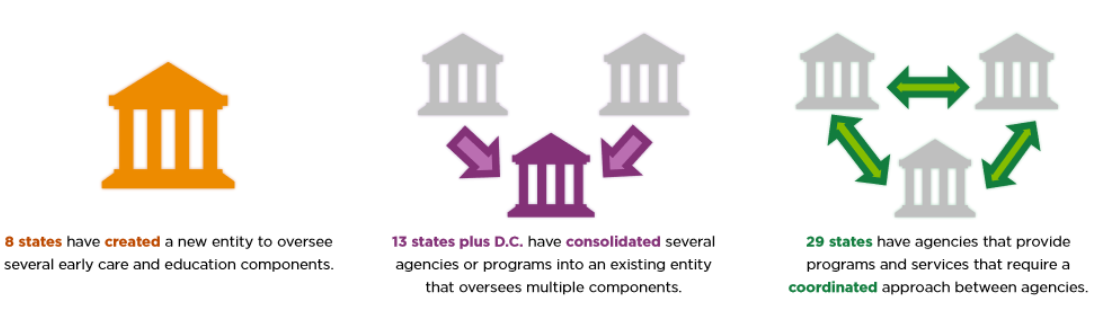 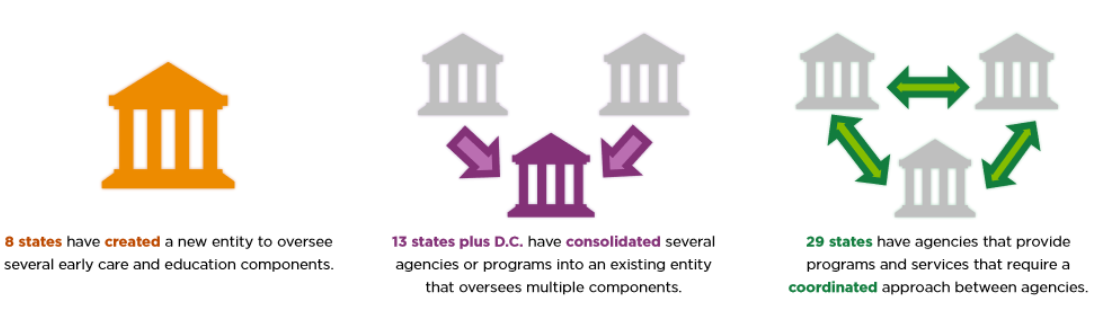 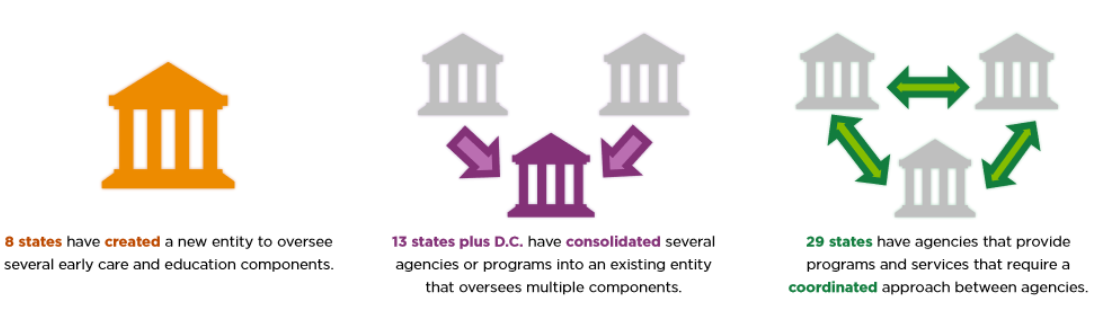 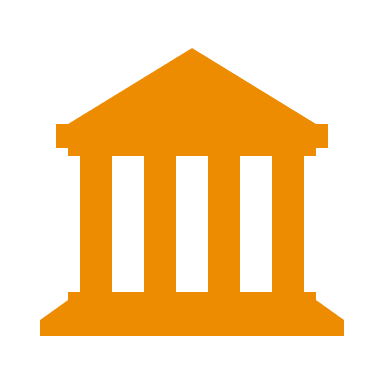 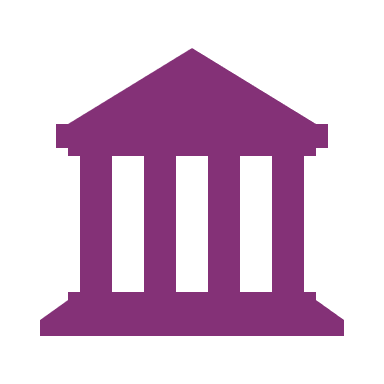 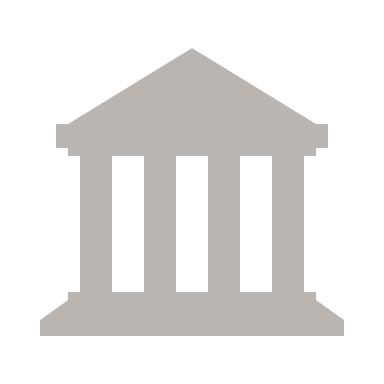 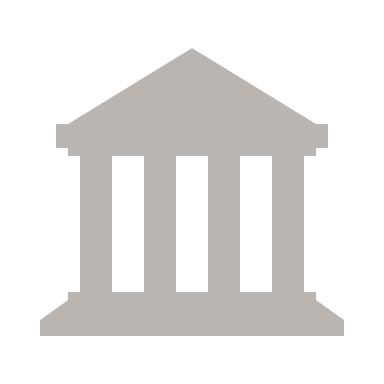 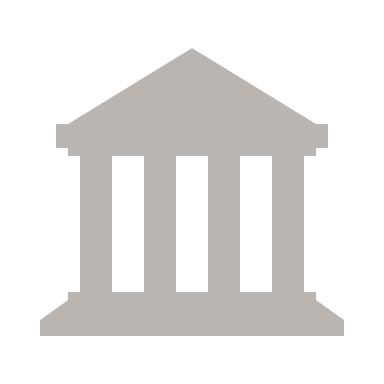 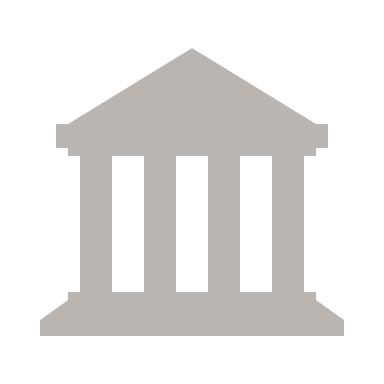 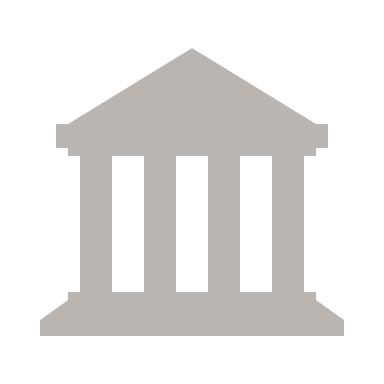 9 states have created a new entity to oversee several early care and education components.
13 states plus the District of Columbia 
have consolidated several agencies or programs into an existing entity that oversees multiple components.
28 states have agencies that provide programs and services that require a coordinated approach between agencies.
[Speaker Notes: Here are the three categories states generally fall into (read through each)]
Early Childhood Governance Structures
National Landscape, 2023
ME
WA
VT
MT
ND
MN
NY
OR
NH
ID
WI
Since January 2022, at least 70early care and educationgovernance bills have beenintroduced in 30 states.
MI
SD
MA
PA
WY
IA
RI
OH
NE
IN
IL
WV
NV
VA
CT
UT
CA
CO
KY
NJ
KS
MO
NC
DE
TN
SC
OK
AR
MD
AZ
NM
GA
AL
D.C.
MS
Created
TX
LA
FL
Consolidated
AK
Coordinated
HI
[Speaker Notes: Mapping those three categories, here is a picture of what’s taken shape across the country with regards to these three categories. Since 2019, Colorado, Minnesota, New Mexico and Oregon have all created new departments while Arkansas, Missouri and North Dakota have consolidated. 

Governance in this space isn’t just about big structural changes. During 2022 and 2023 legislative sessions, at least 70 bills have been introduced in 30 states, demonstrating that a lot of states are thinking about this issue. 

(transition to next slide unpacking bills)]
Early Childhood Governance Structures
National Landscape, 2023
ME
WA
VT
MT
ND
MN
NY
OR
NH
ID
WI
Since January 2022, at least 70early care and educationgovernance bills have beenintroduced in 30 states.
MI
SD
MA
PA
WY
IA
RI
OH
NE
IN
IL
WV
NV
VA
CT
UT
CA
CO
KY
NJ
KS
MO
NC
DE
TN
SC
OK
AR
MD
AZ
NM
GA
AL
D.C.
MS
Created
TX
LA
FL
Consolidated
AK
Coordinated
HI
[Speaker Notes: Mapping those three categories, here is a picture of what’s taken shape across the country with regards to these three categories. Since 2019, Colorado, Minnesota, New Mexico and Oregon have all created new departments while Arkansas, Missouri and North Dakota have consolidated. 

Governance in this space isn’t just about big structural changes. During 2022 and 2023 legislative sessions, at least 70 bills have been introduced in 30 states, demonstrating that a lot of states are thinking about this issue. 

(transition to next slide unpacking bills)]
Additional Trends
Making technical changes 
Forming study committees and working groups
Modifying children’s cabinets and ECE councils
Others
[Speaker Notes: it also includes:
More technical changes such as moving various oversight of specific programs/services, updating contracting lines and more
Forming study committees/working groups to better understand the landscape and bring in stakeholders, often resulting in strategic plans or rec’s
Updating children’s cabinets and other ECE councils: membership, duties and to be more inclusive of stakeholders/leaders and issues within B-5
Others:
Liaison between SEA and H/HS
Creating/modifying regional entities to support B-5]
PROJECTS & RESOURCES
Policy Outline: ECE Governance (link)50-State Comparison: K-3 Policies (link)Addressing Early Math Achievement Declines (link)Preschool – Fifth Grade STEAM Education PLC and TA Network ECE Governance 50-State Comparison Update (Q2 2024)State Education Policy Tracking (link)
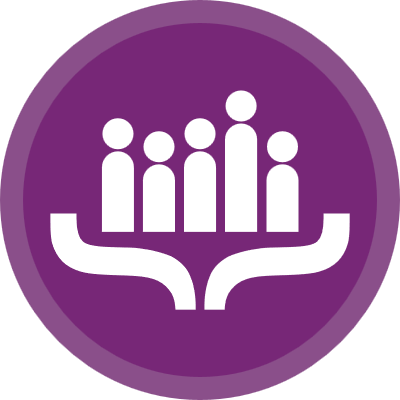 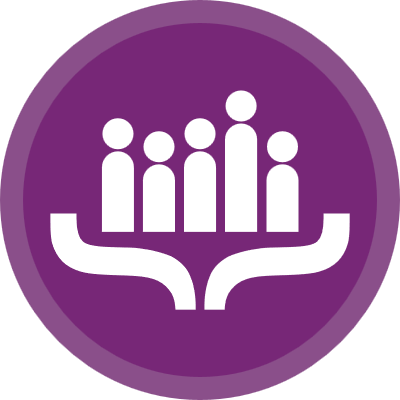 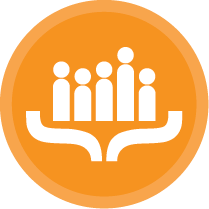 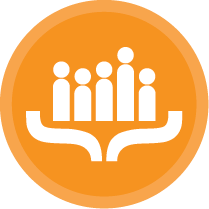 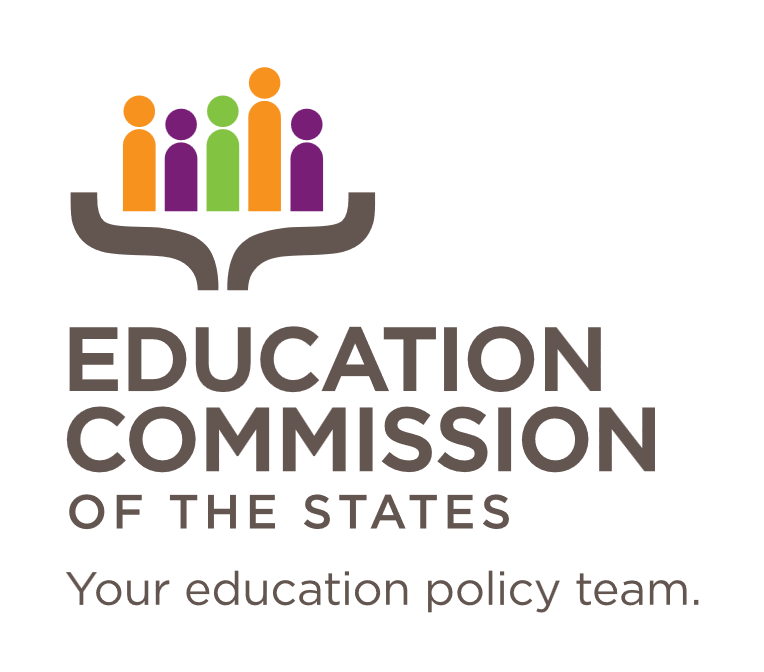 THANK YOU
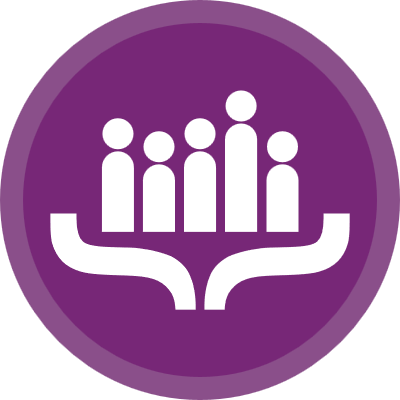 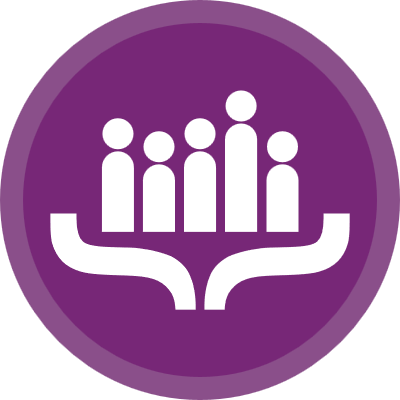 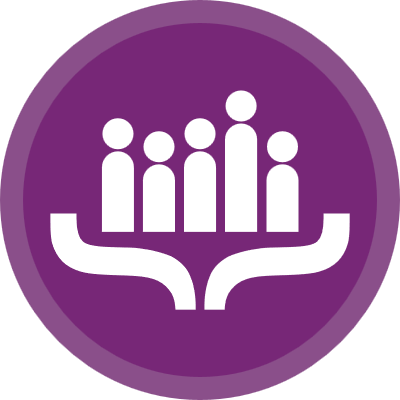 Adrienne Fischerafischer@ecs.org
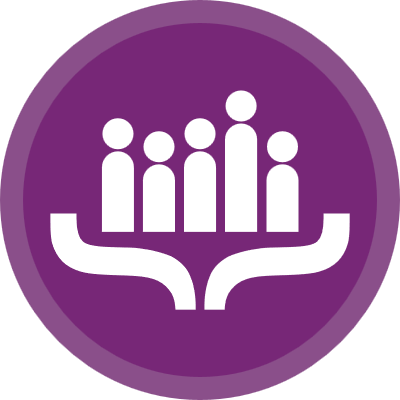 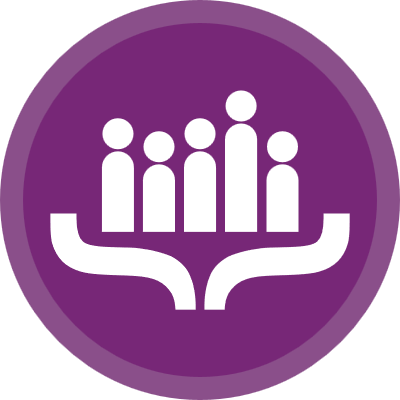 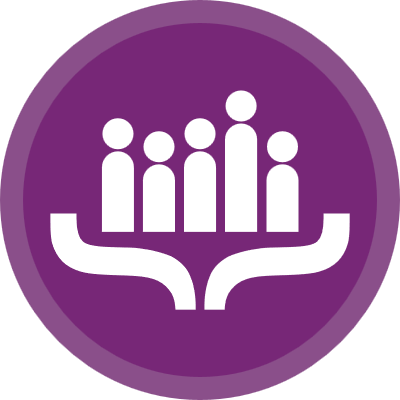 [Speaker Notes: This slide should be used for any non-ECS hosted convenings (policy academies, thinkers meetings, Thought Leadership, etc.) If you have questions, please check with the producer.]